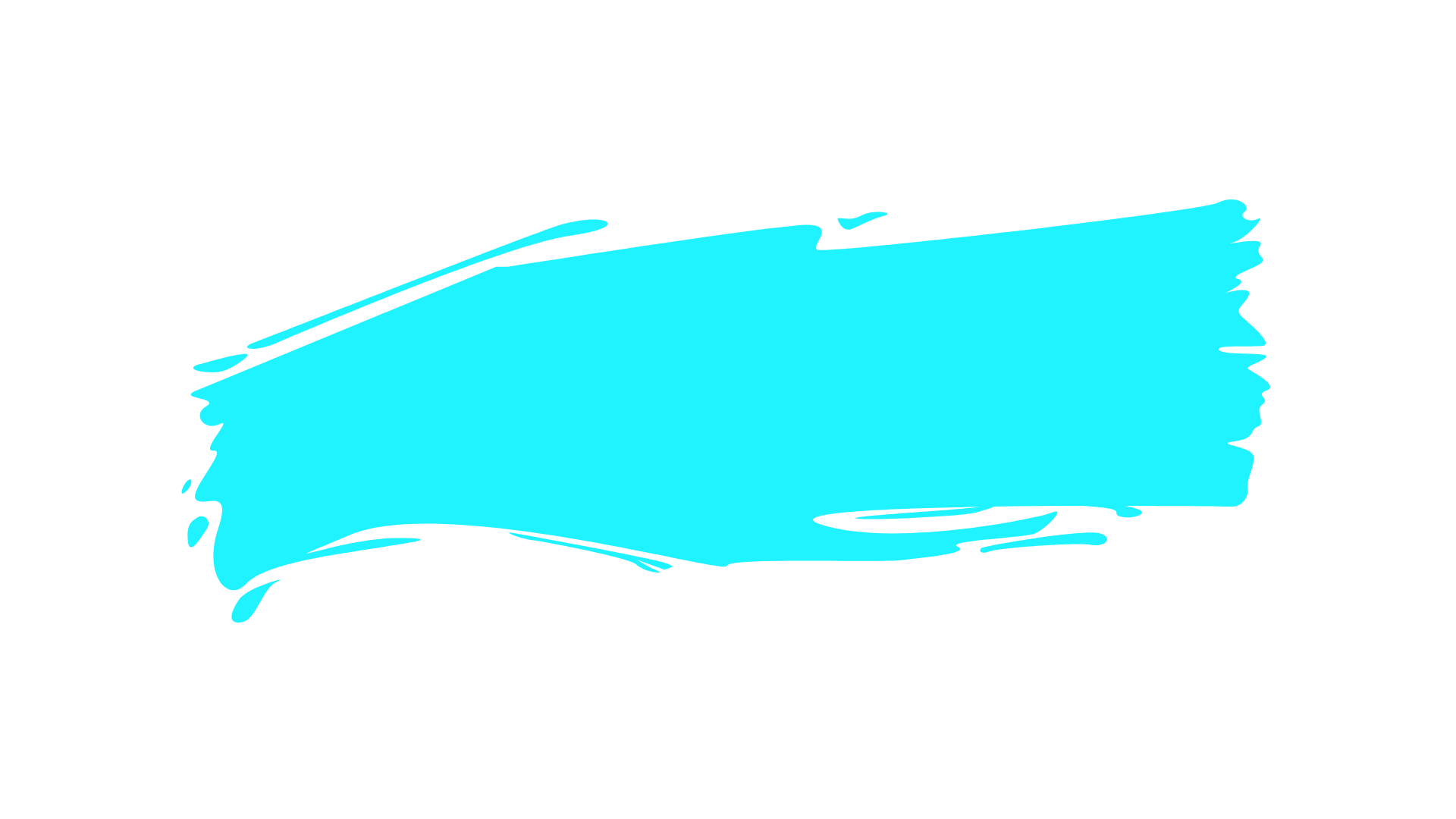 TOÁN
Tiết 87: EM VUI HỌC TOÁN (TIẾT 2)
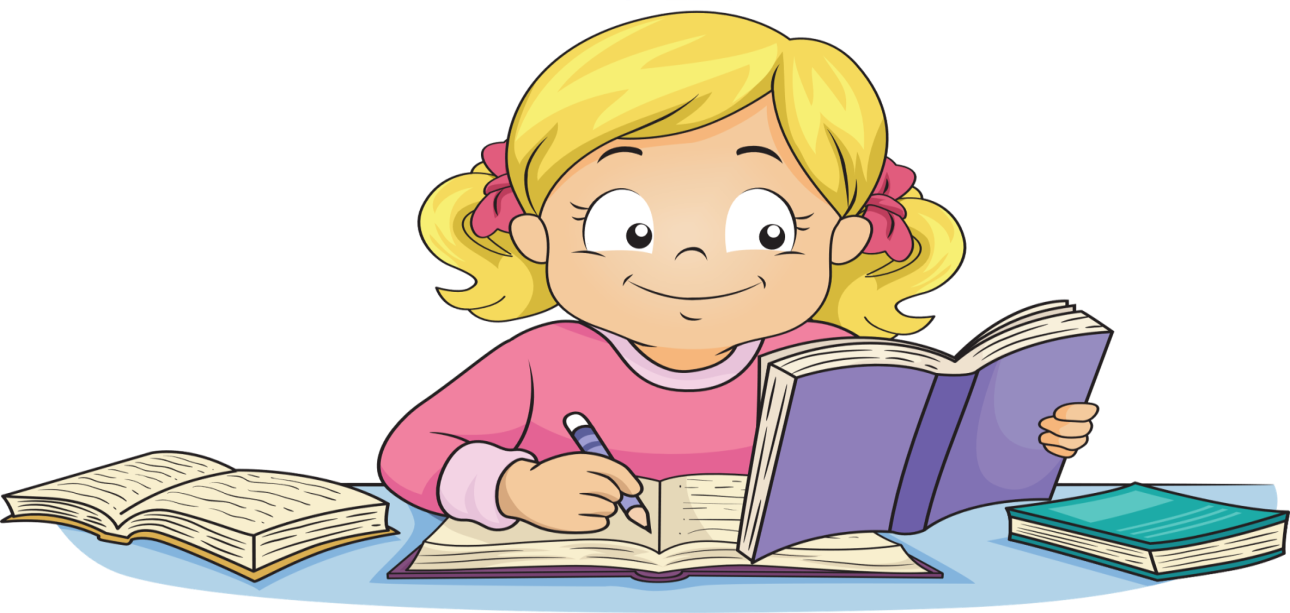 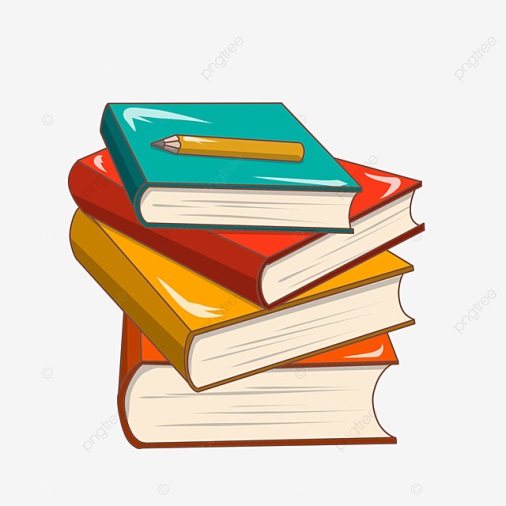 GV: NGUYỄN THỊ THANH
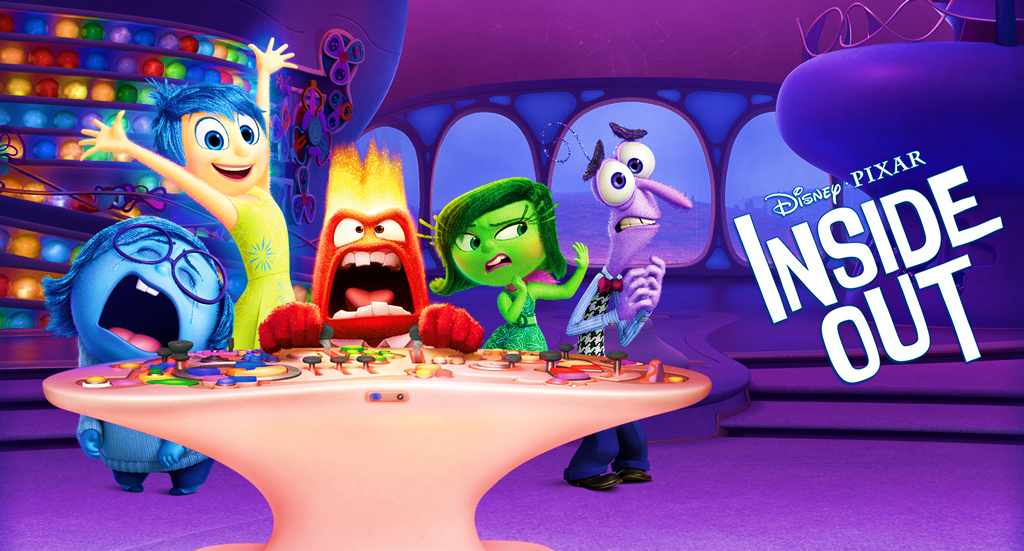 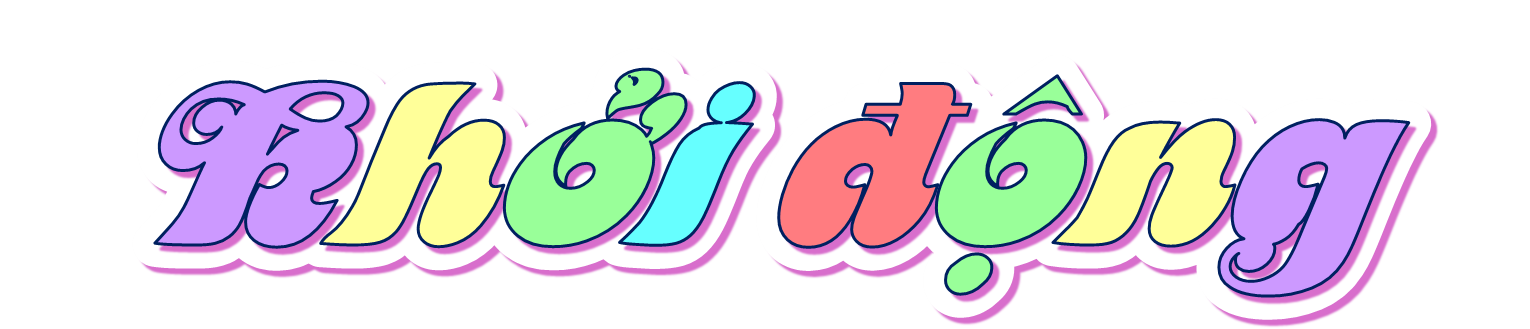 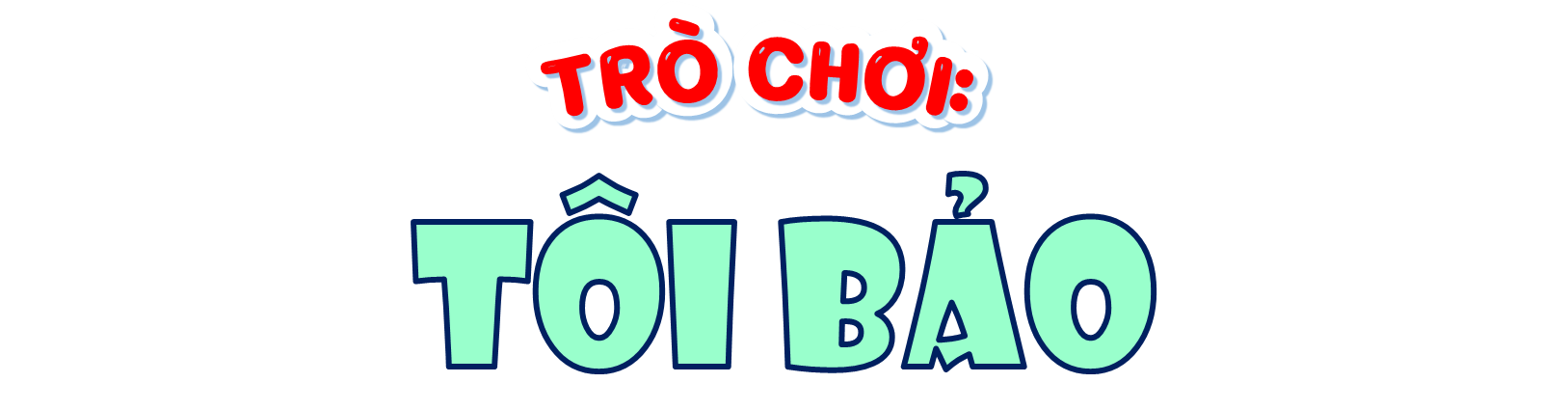 Các bạn chơi “Tôi bảo” để kiểm tra dụng cụ học tập. Các bạn hãy cùng giơ dụng cụ đó lên để cô kiếm tra nhé!
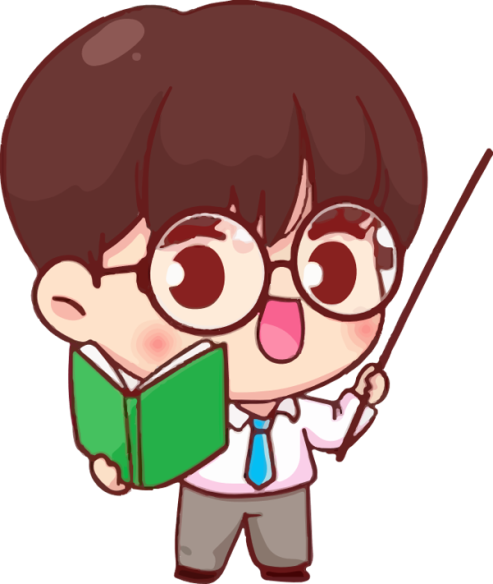 TÔI BẢO
Sách giáo khoa Toán
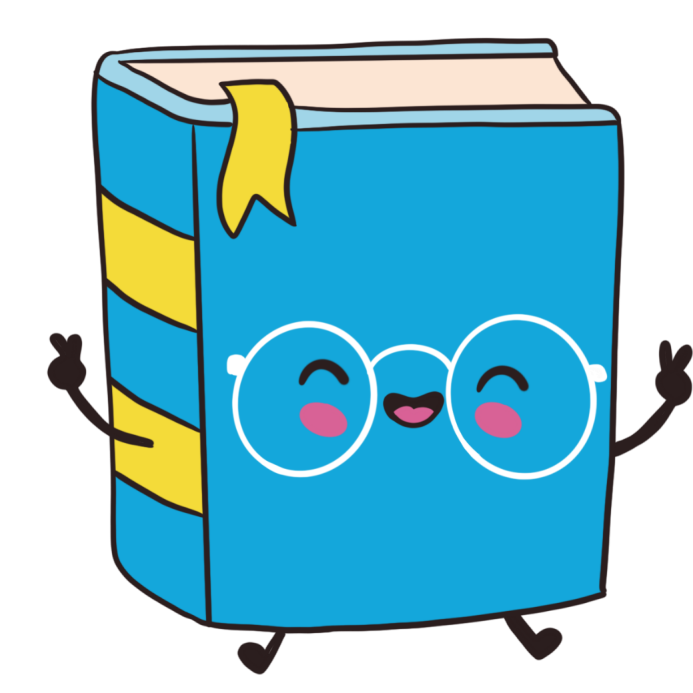 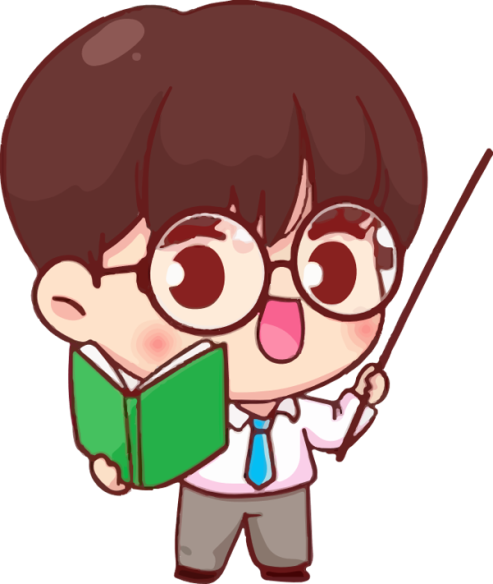 TRÒ CHƠI:
TRÒ CHƠI:
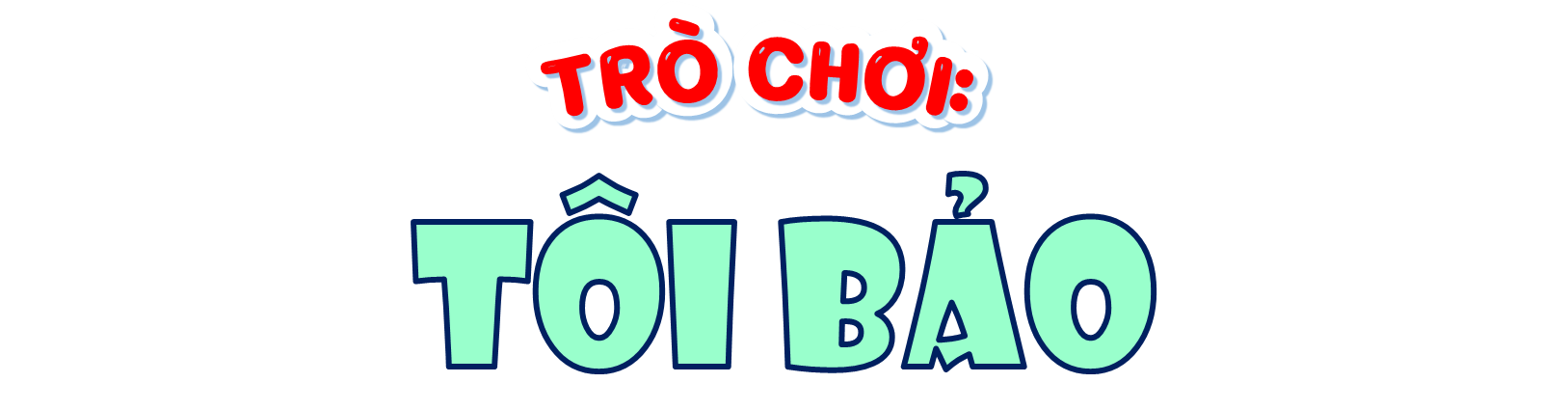 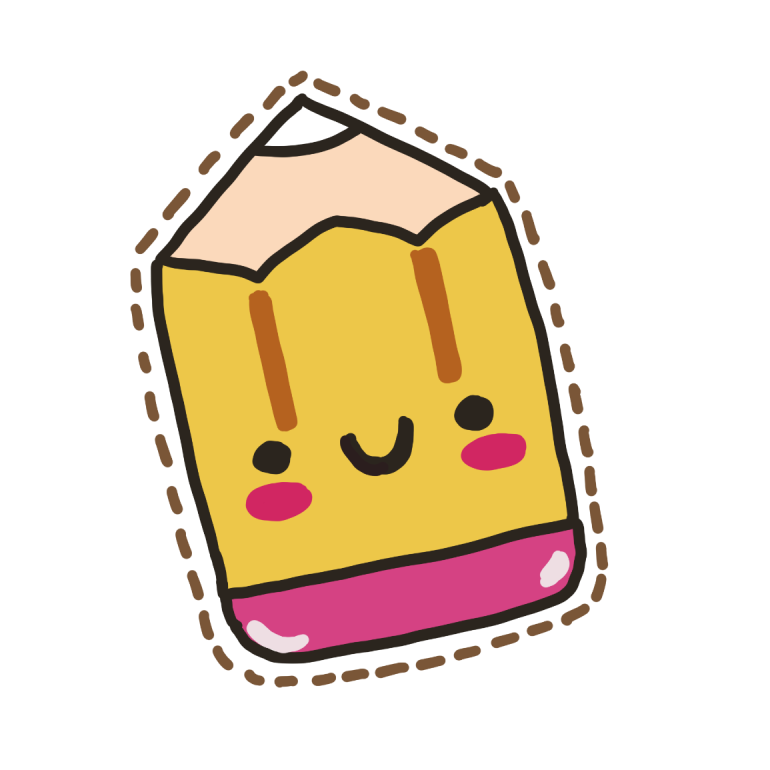 Bút chì
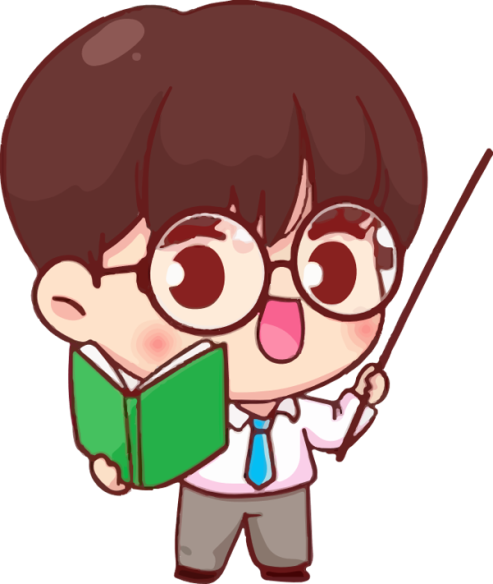 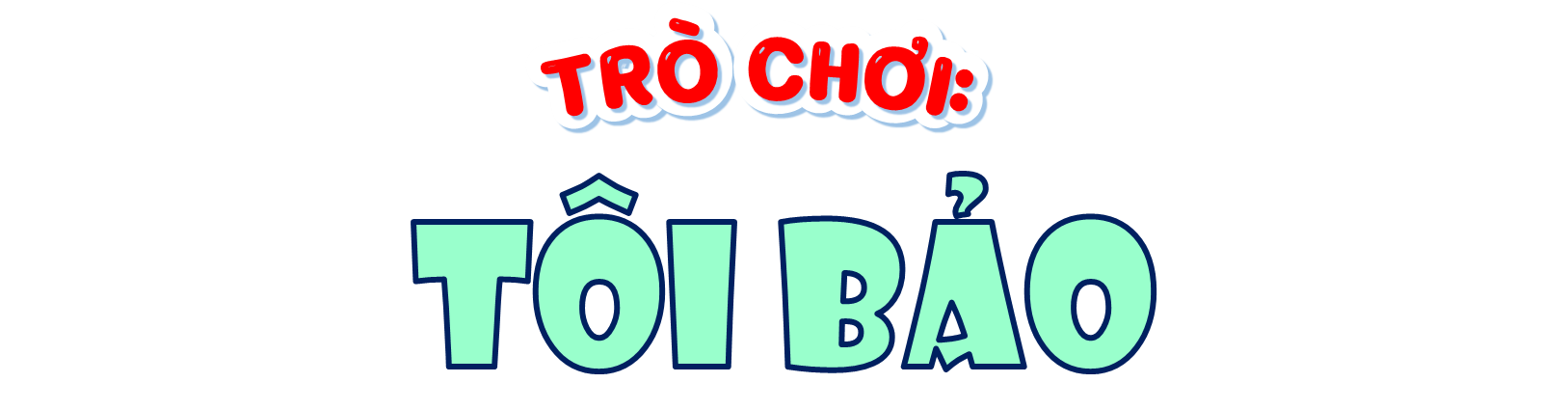 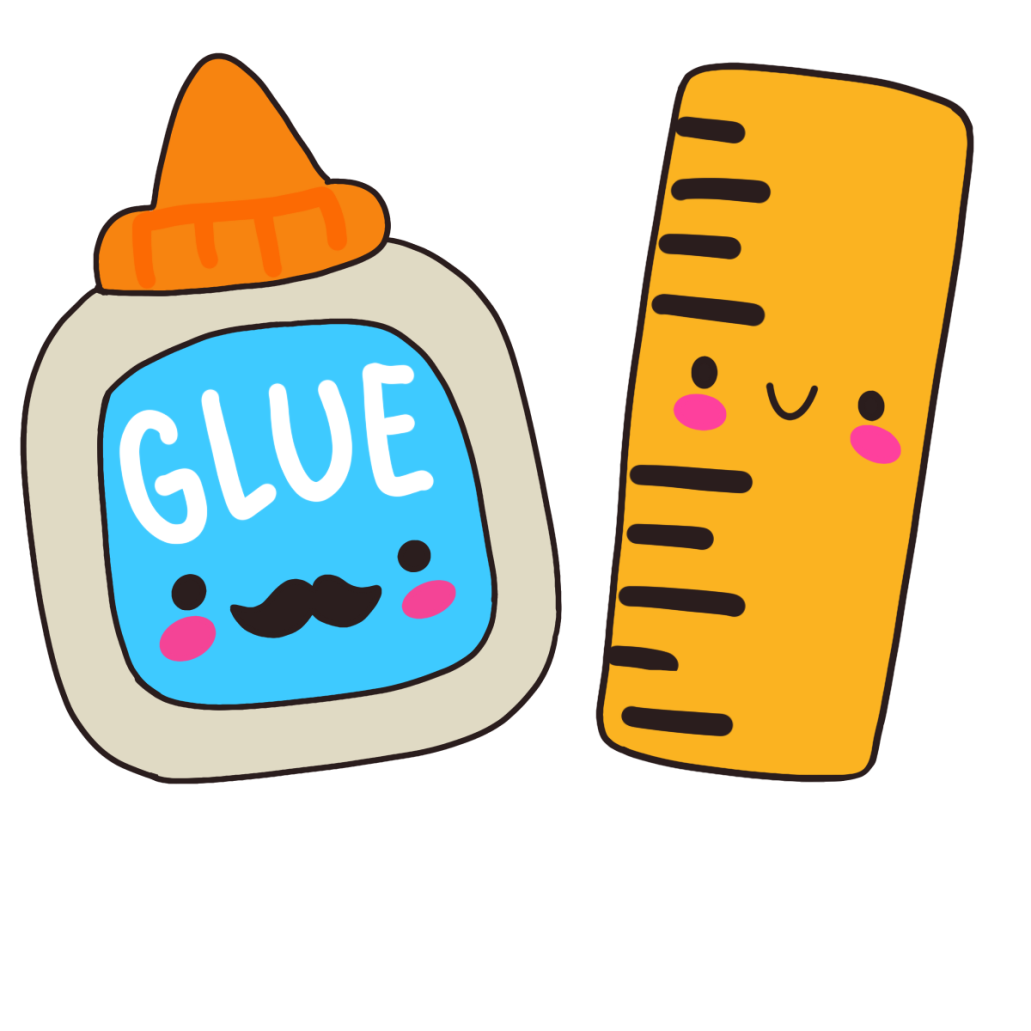 Cây thước
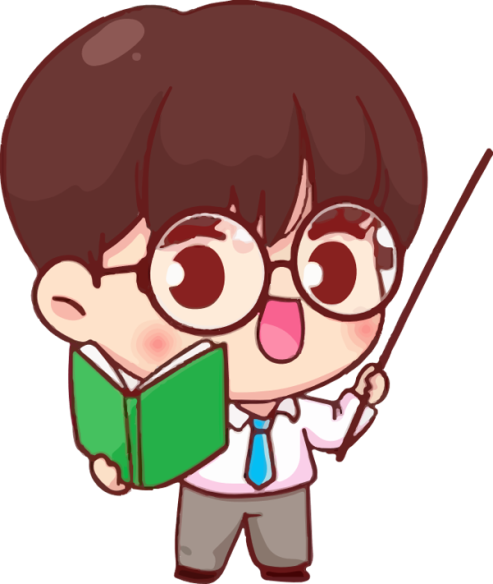 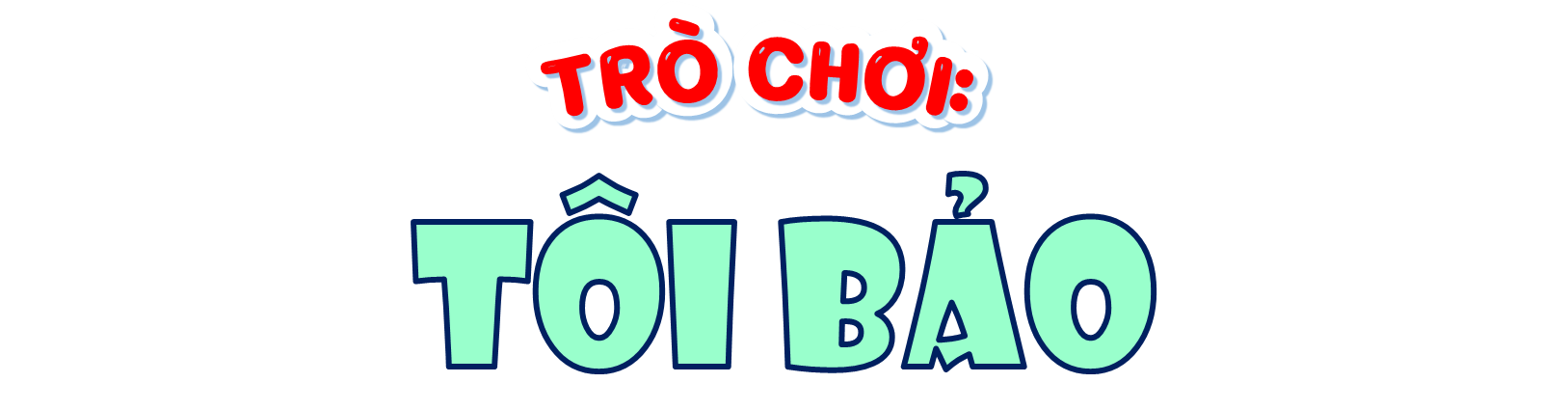 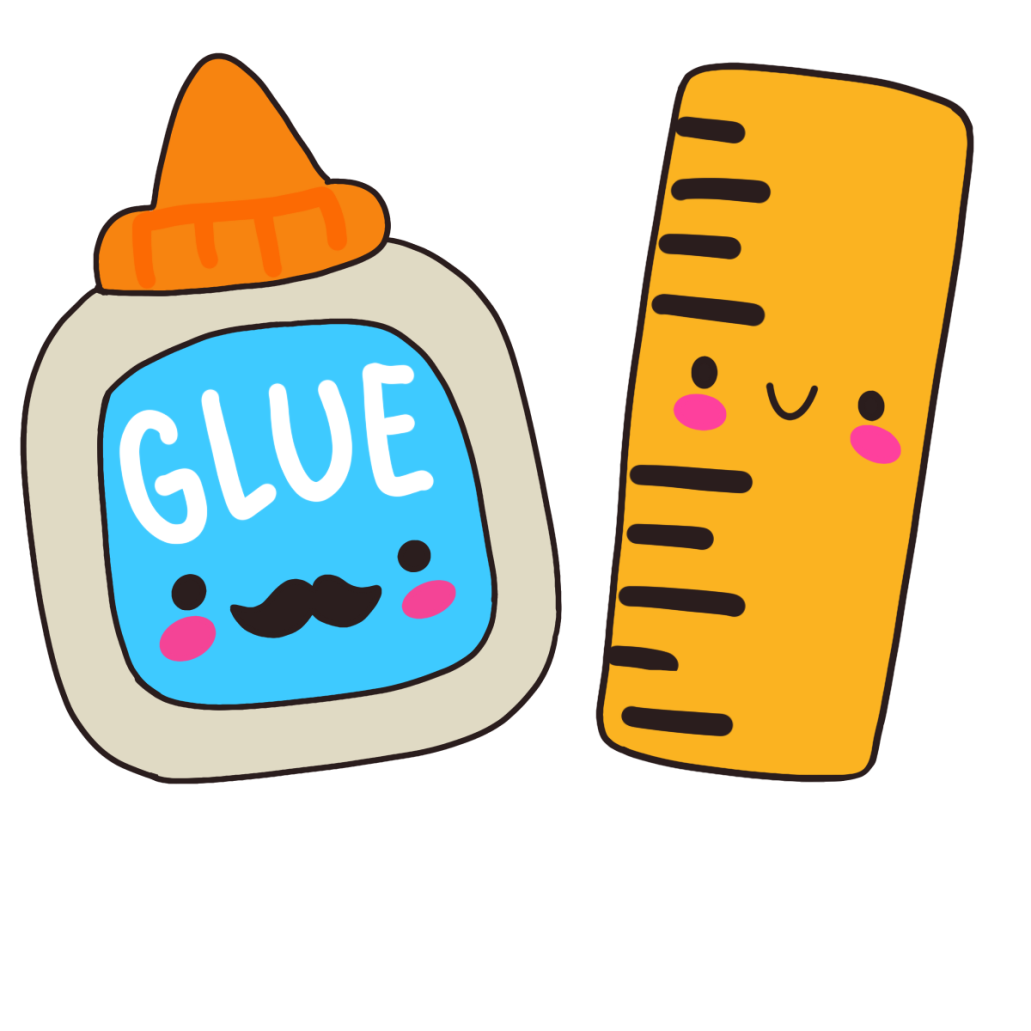 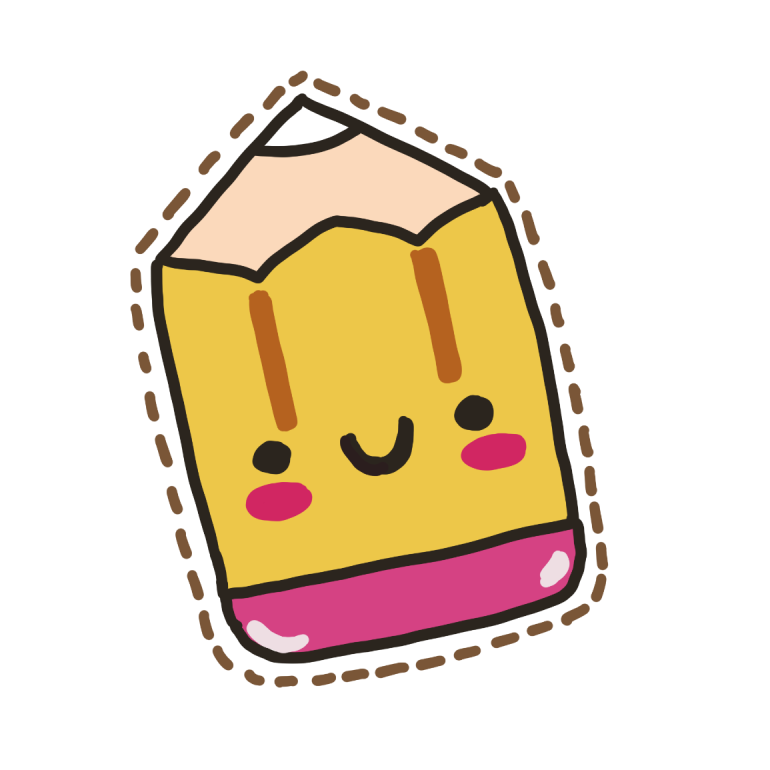 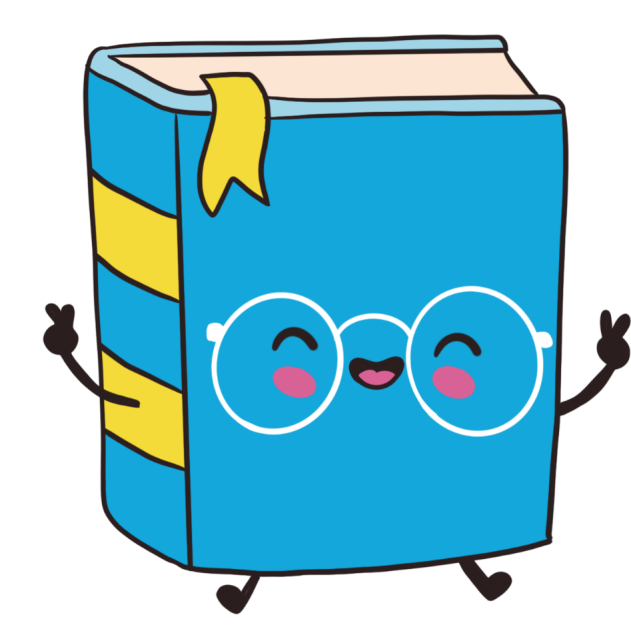 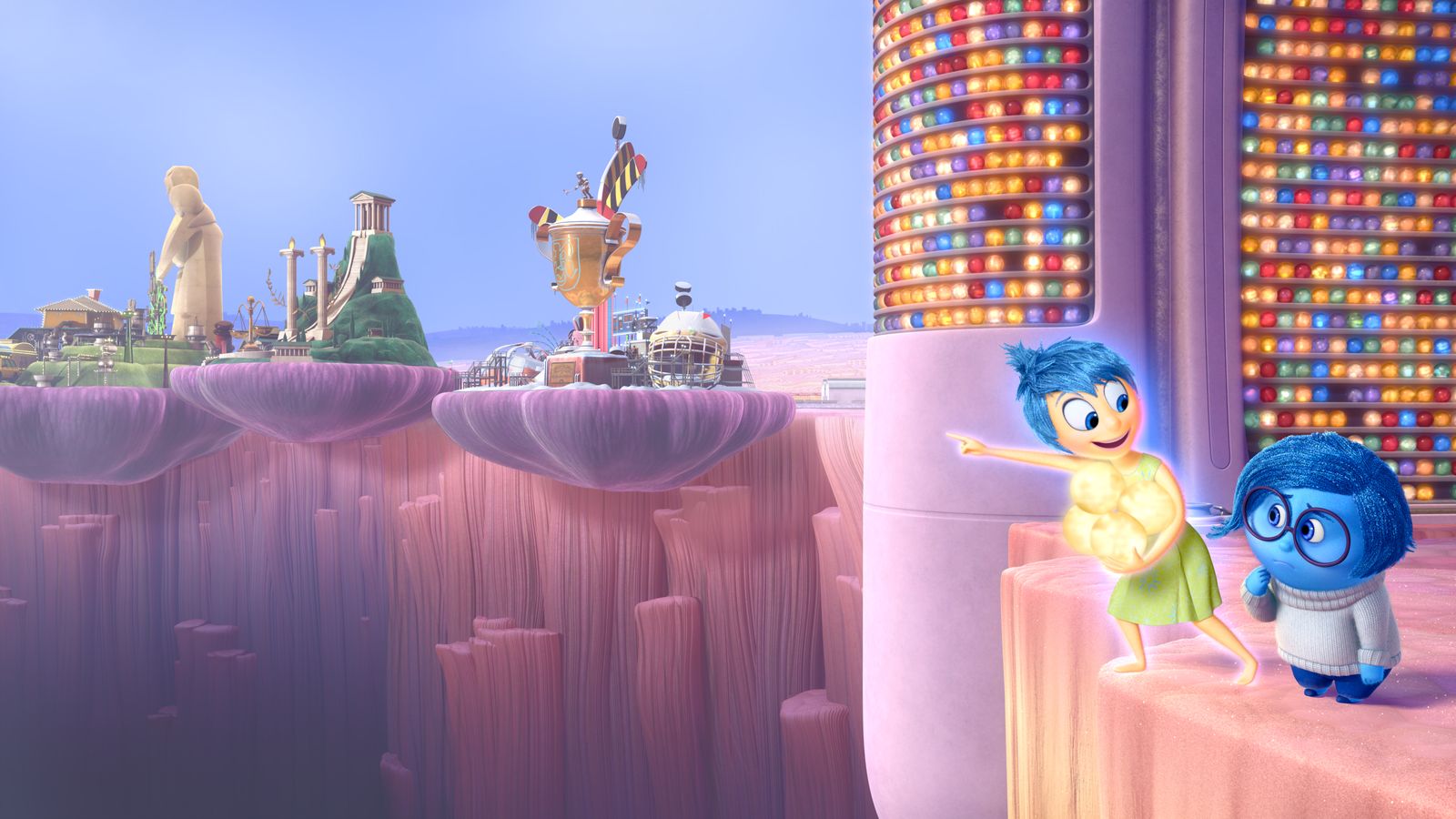 Thứ ba ngày 7 tháng 1 năm 2025
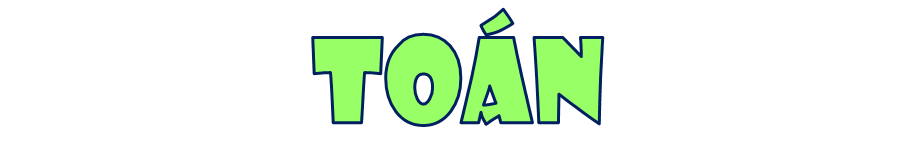 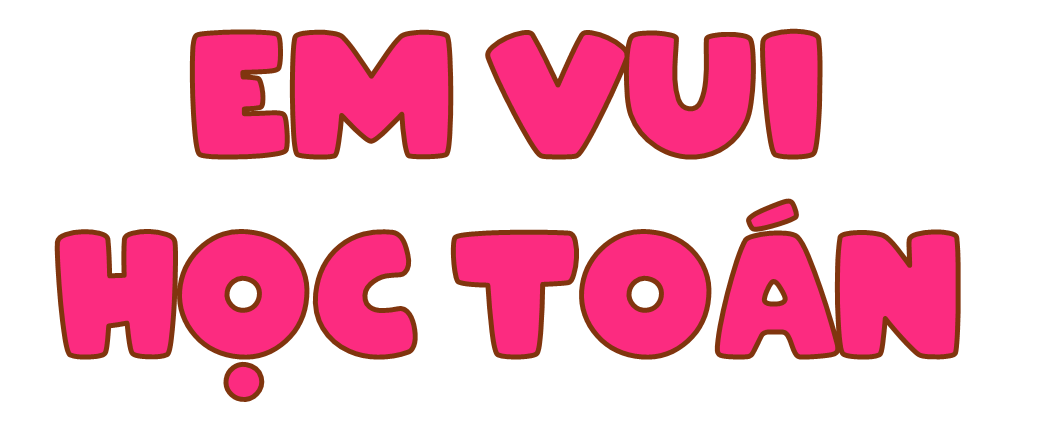 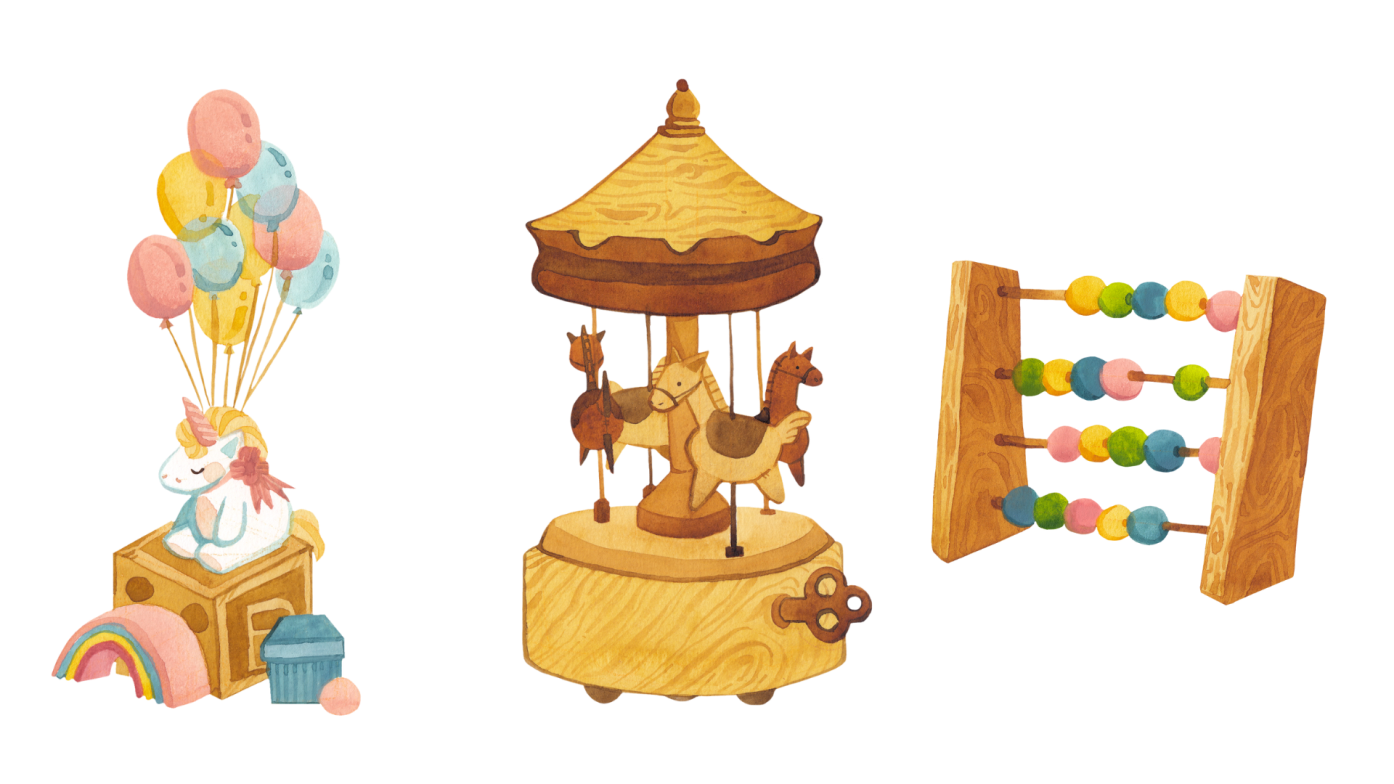 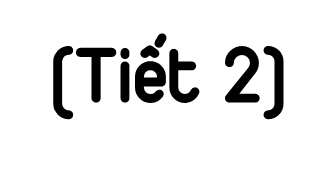 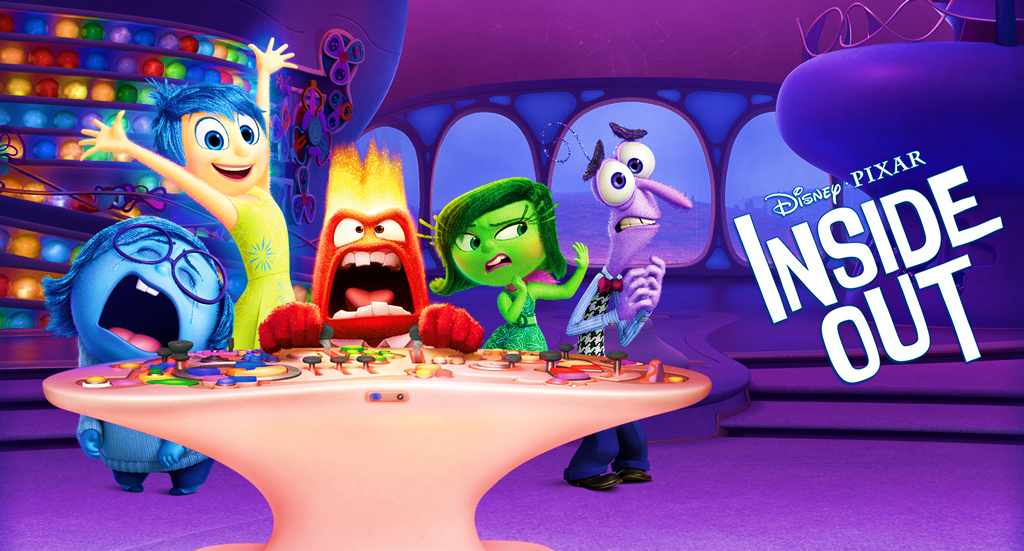 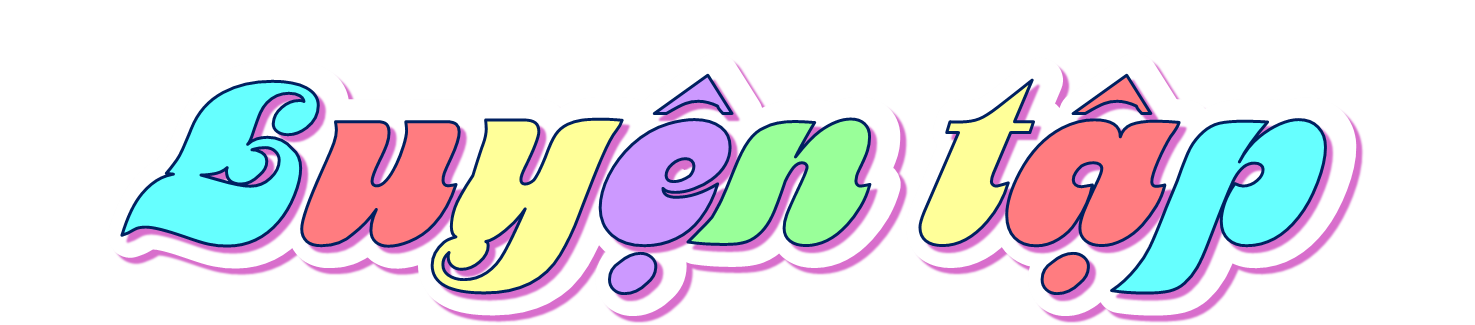 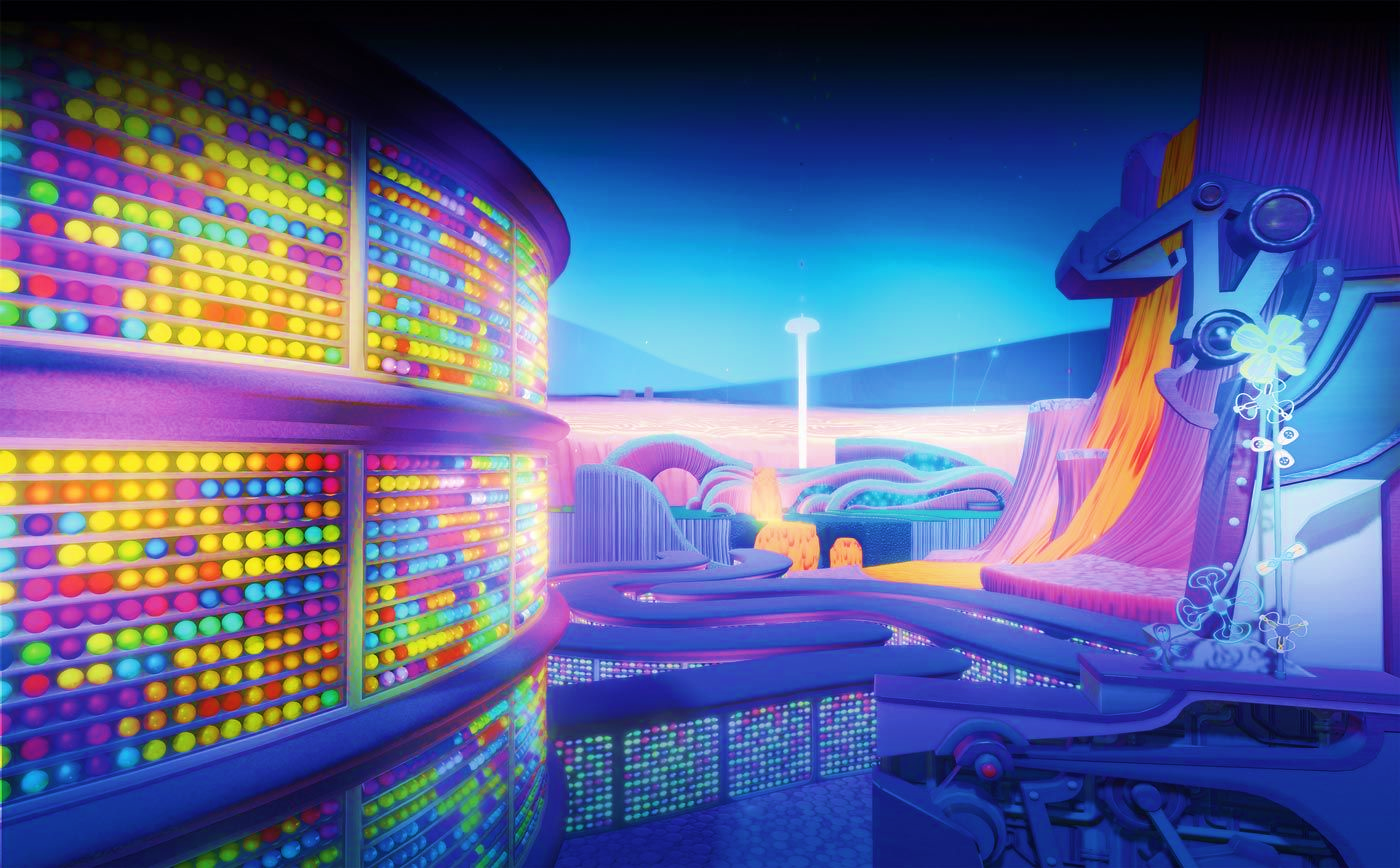 Em có biết?
2
Thực hiện các phép tính với số thập phân bằng máy tính cầm tay.
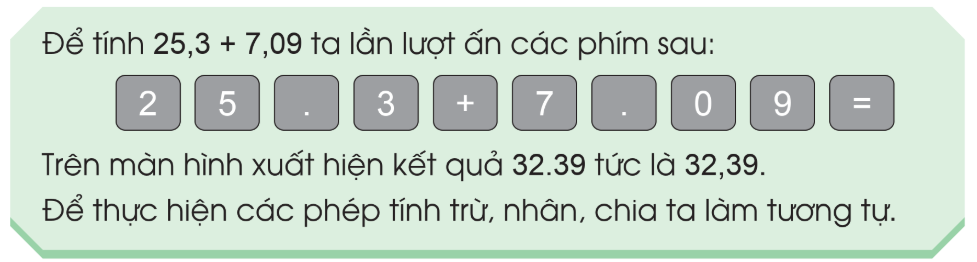 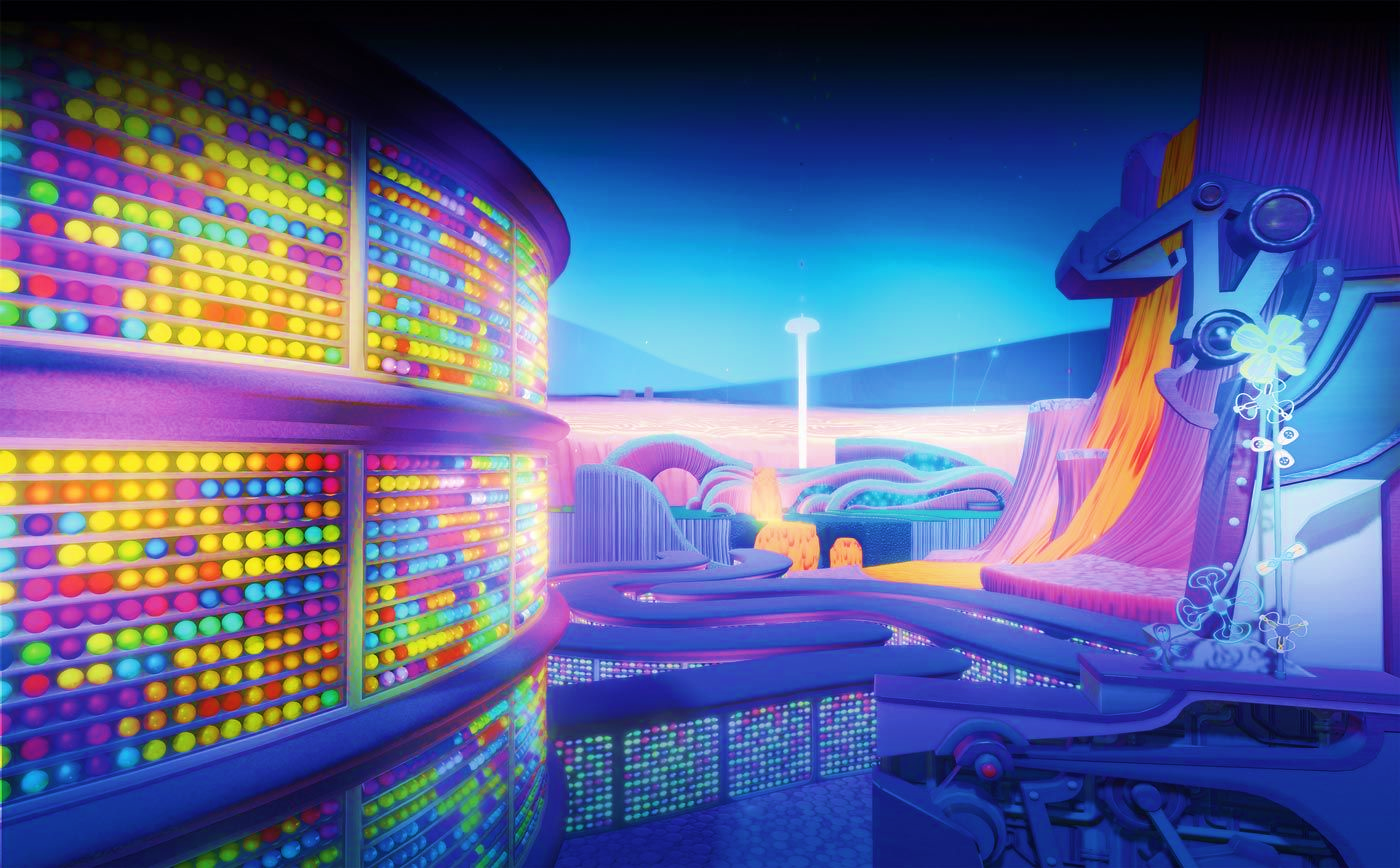 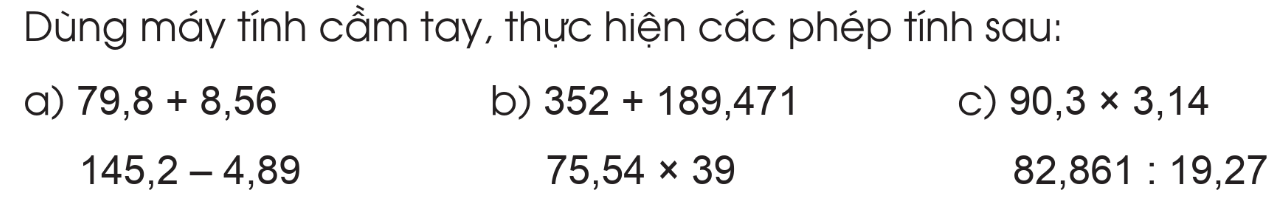 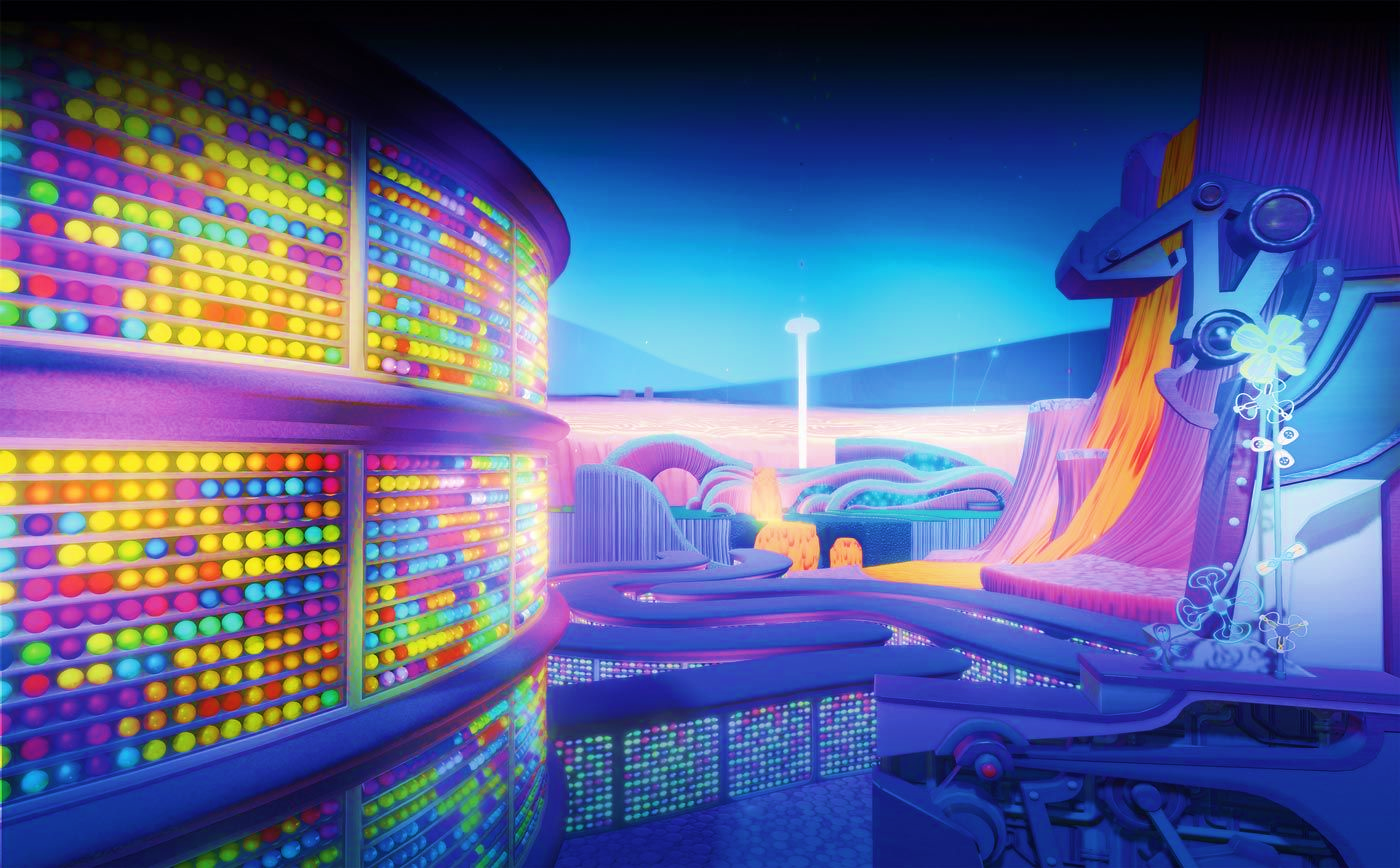 Đức được thầy giáo dạy bóng rổ nói cho cách tính chiều cao có thể đạt được của một người ở độ tuổi trưởng thành như sau:
3
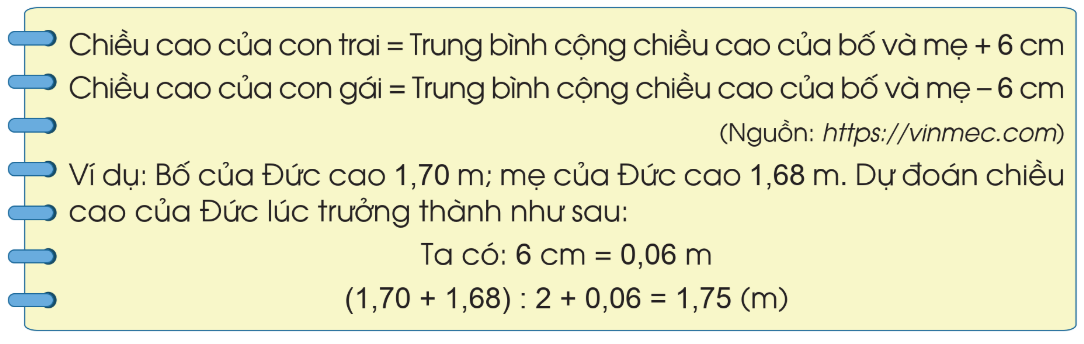 Trao đổi với các bạn cùng bàn rồi sử dụng cách tính trên để tính xem ở độ tuổi trưởng thành mỗi bạn có thể cao bao nhiêu.
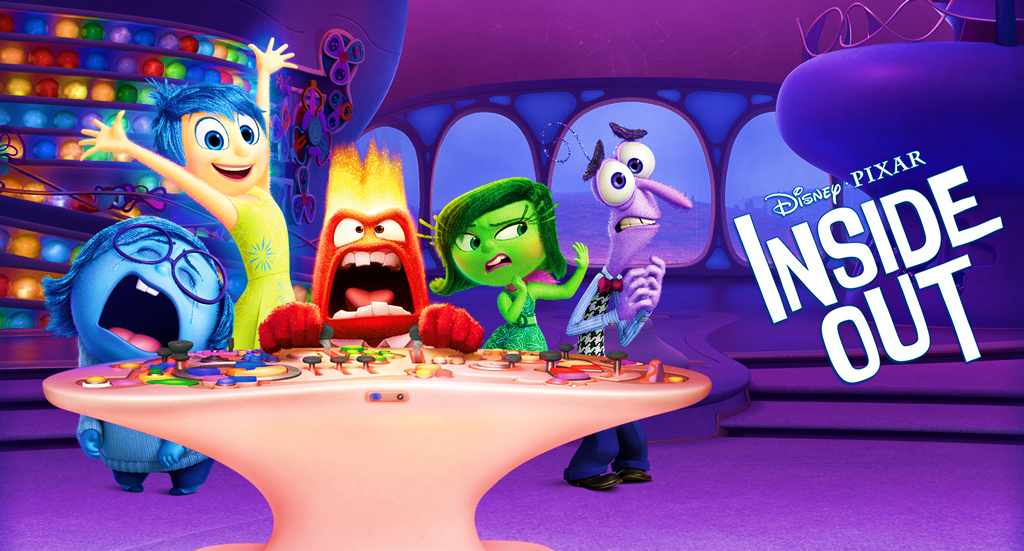 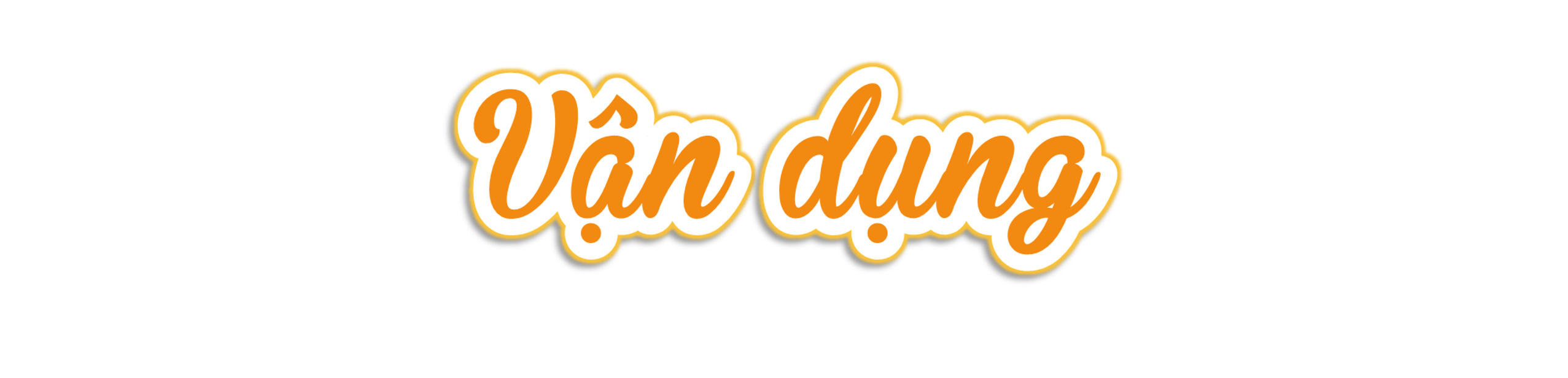 Muốn tính chiều cao trung bình của bạn nam ta làm thế nào?
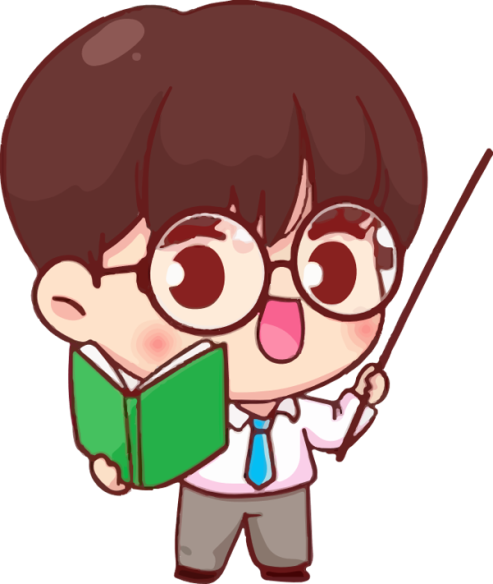 Muốn tính chiều cao trung bình của bạn nữ ta làm thế nào?
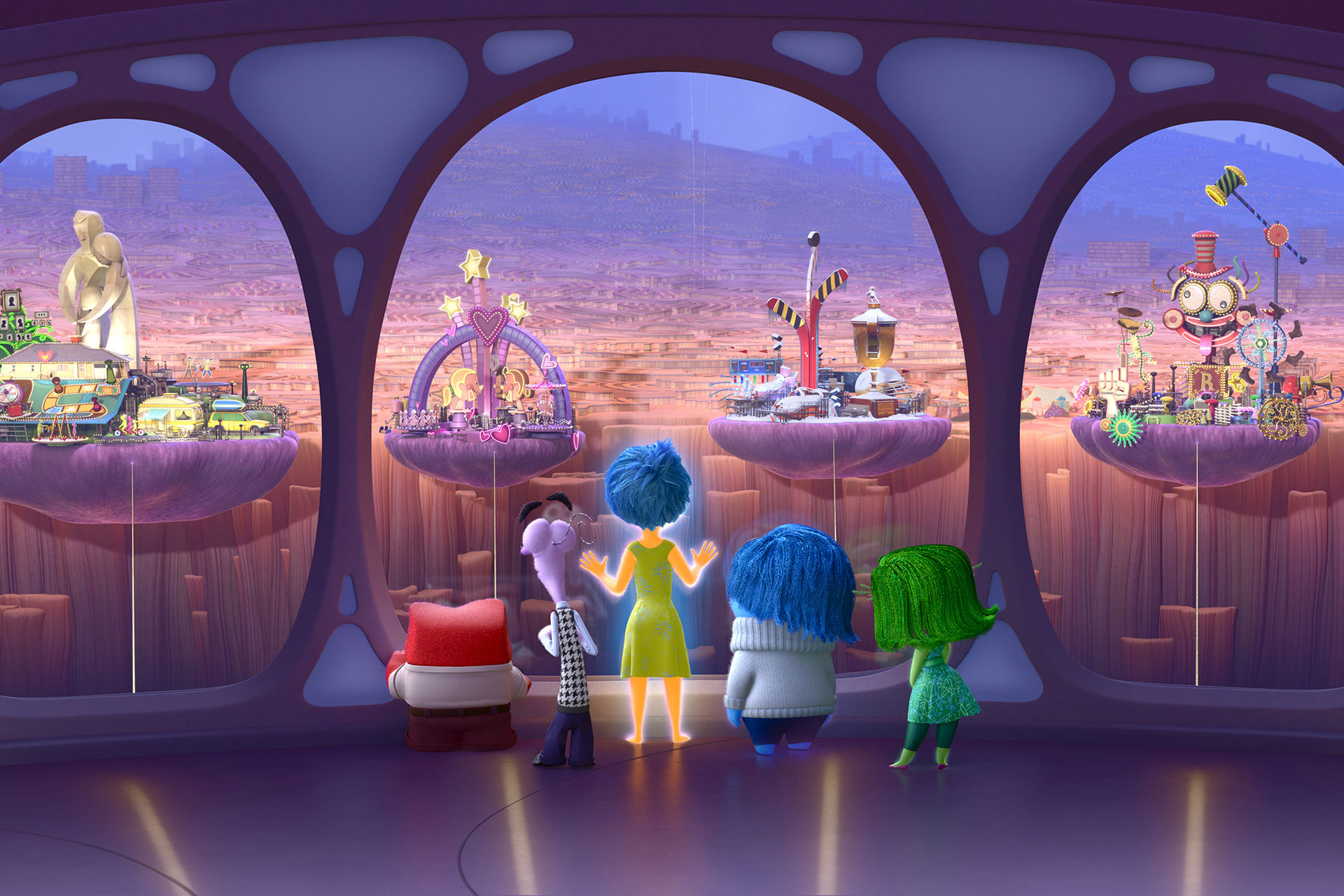 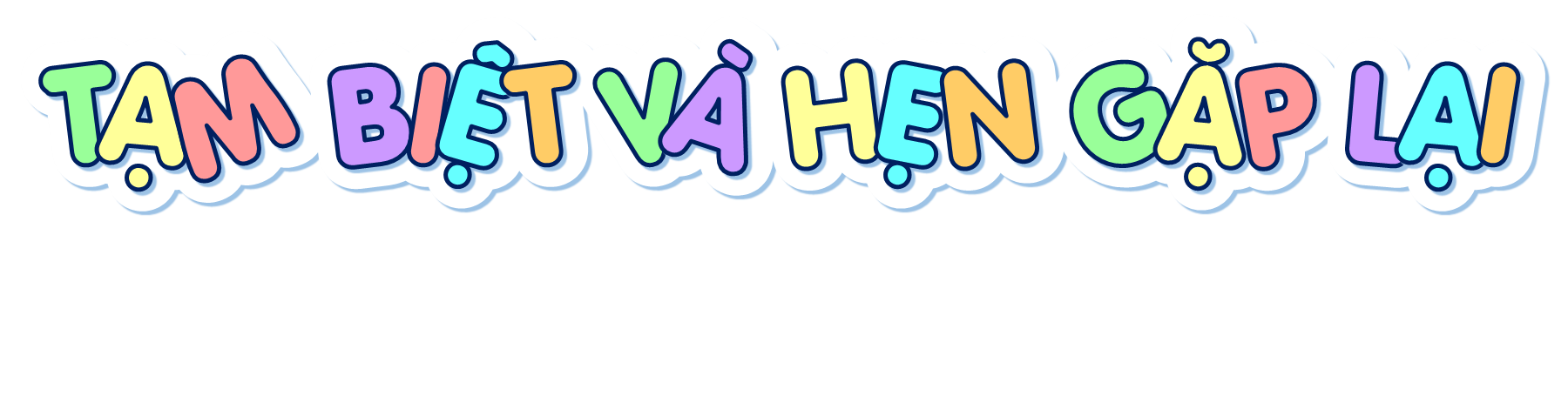